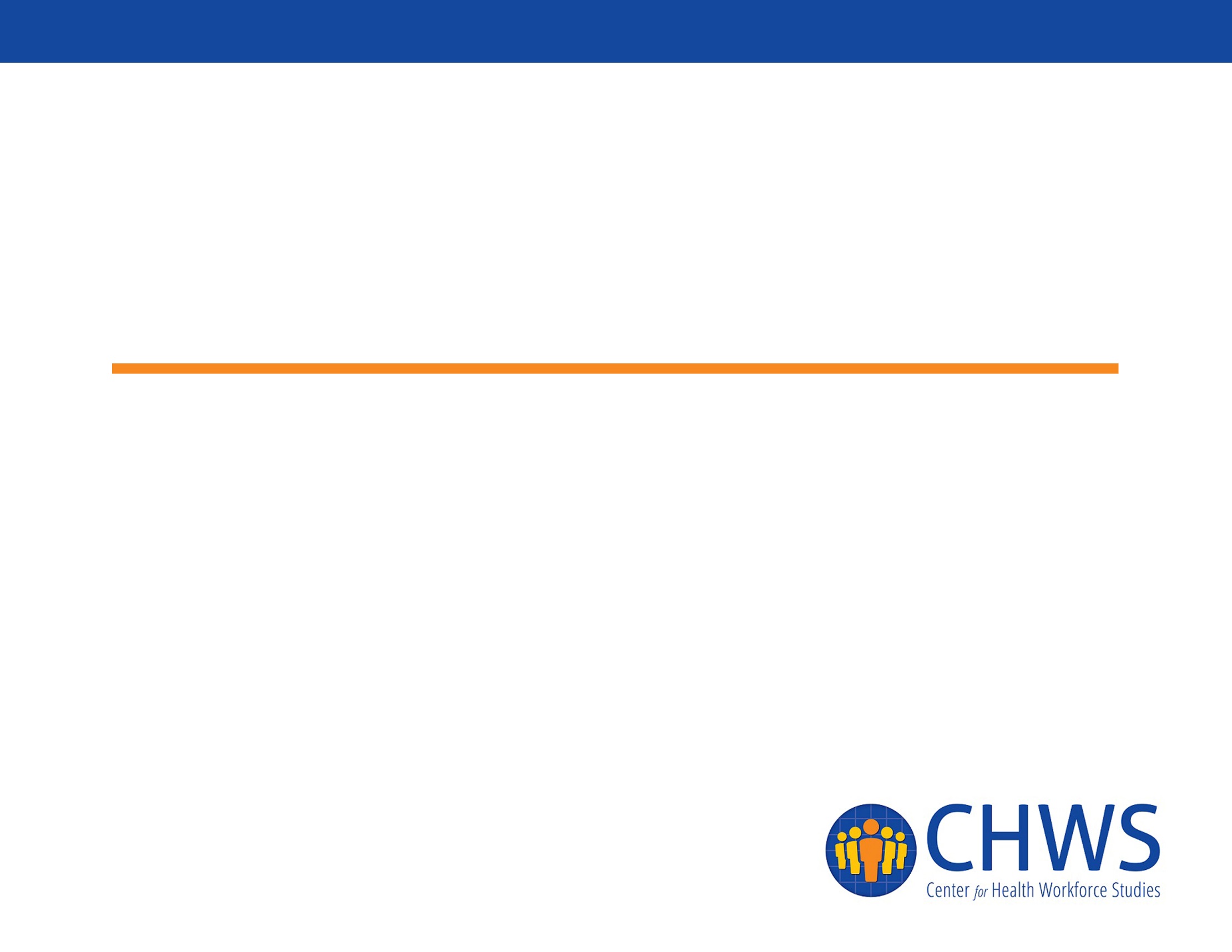 Learning from International Comparison: the U.S.
Jean Moore, DrPH 
 Center for Health Workforce Studies
      School of Public Health | University at Albany, SUNY
	
			Friday 11 March 2016 
                               
Regulating for Positive Outcomes

Professional Standards Authority
Cumberland Lodge, Windsor Great Park
In the U.S., States Are Primarily Responsible for Regulating Health Professions
State-Based Health Professions Regulation
Strengths
Supports workforce innovative responsive to local need and circumstance
Creates opportunities for states to learn from each other
Weaknesses
State to state variation in conditions for practice
Mismatches between professional competence and legal scopes of practice
Lack of uniformity in training, qualifications for some professions
Limits interstate mobility and innovation (telehealth)
Process for changing state regulations is slow, adversarial and costly
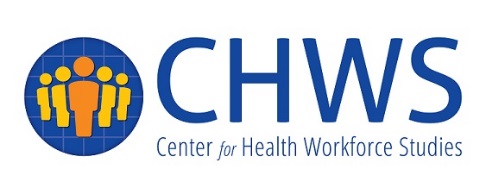 http://chws.albany.edu
‹#›
State to State SOP Variation:  Nurse Practitioners
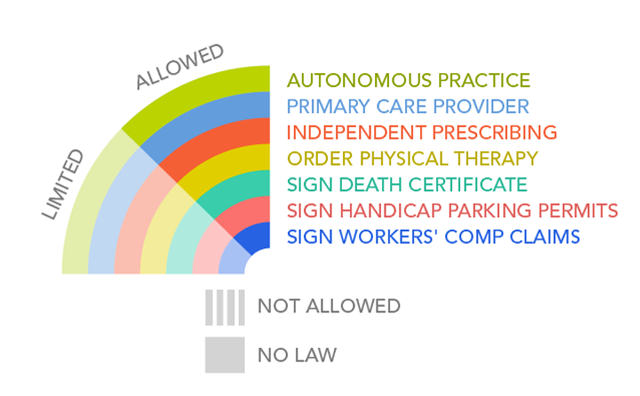 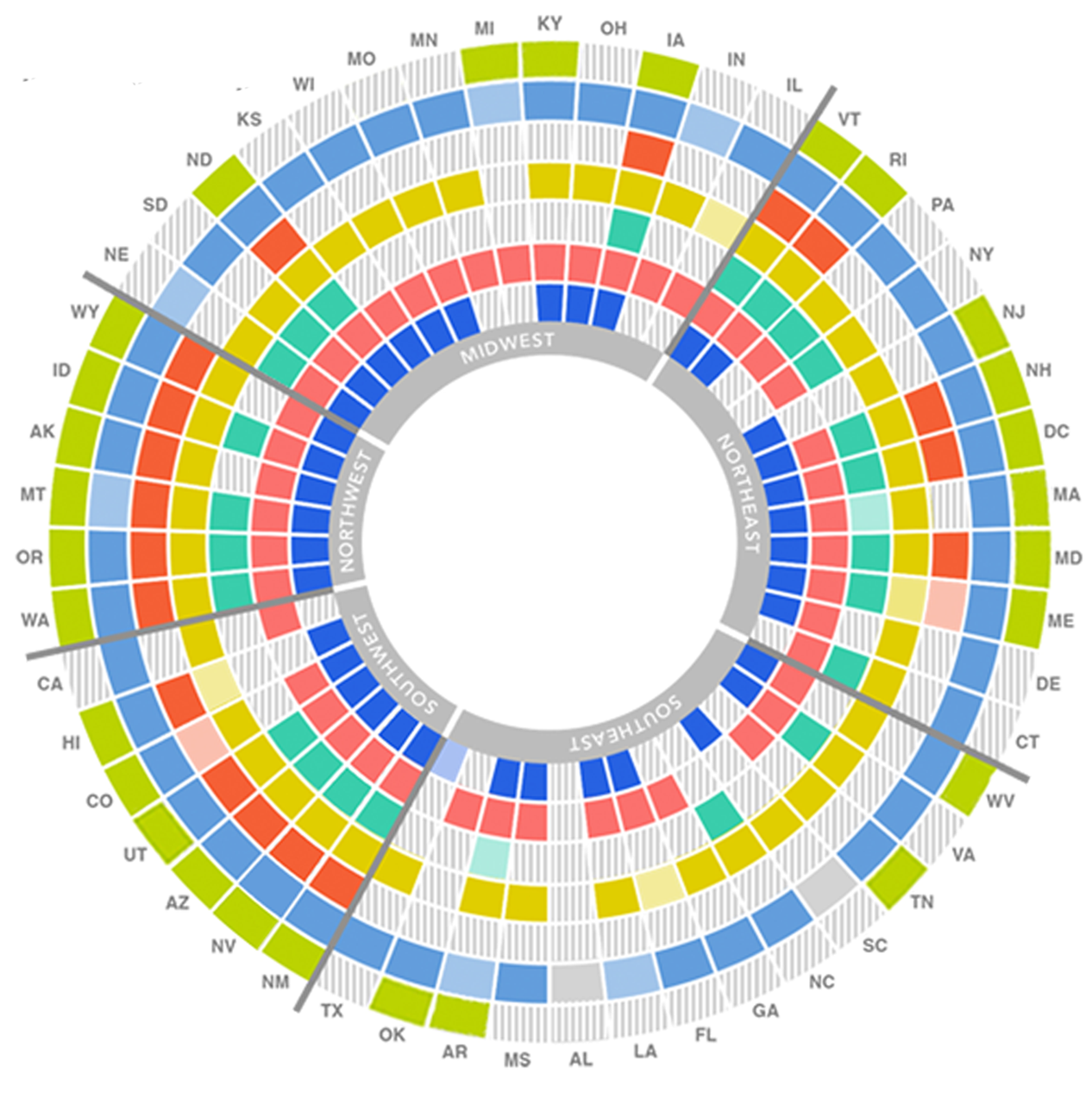 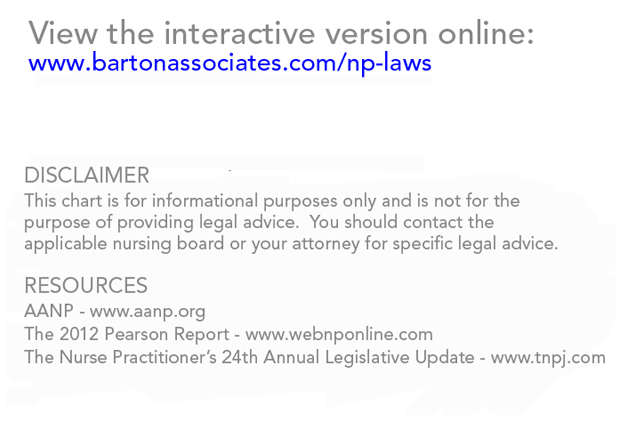 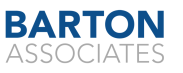 http://chws.albany.edu
4
Failures of the U.S. System for Health Professions Regulation
Restrictive scopes of practice can limit access to care, making services more costly, with diminished capacity
Failure to consistently apply profession-specific national requirements for education and practice to state professional regulation
Failure to systematically evaluate workforce innovations
http://chws.albany.edu
5
Opportunities
Health reform 
Increasing use of interdisciplinary team based models of care
Most effective teams have shared responsibilities (scope overlap)
Payment reform
Moving away from fee-for-service and toward value based payment which focuses on outcomes of care 
 Focus on population health
http://chws.albany.edu
6
Thank You
7